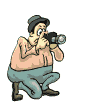 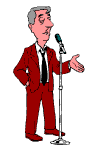 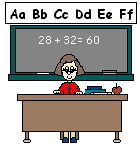 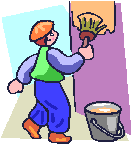 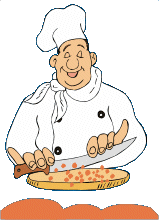 Откуда в семье берутся деньги (2 часа)
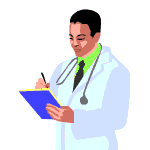 Авторы
Архипова Оксана Федоровна МБОУ «Завьяловская СОШ - 1»
Бельтикова Анна Сергеевна МБОУ «Санниковская СОШ» Первомайского района
Бежбармакова Ирина Ивановна МБОУ Ненинская СОШ им.Героя РФ Лайса А.В.
Ведрова Елена Викторовна МБОУ «СОШ №127 г. Барнаул»
Шальпова Татьяна  Петровна МБОУ «Лицей № 2 г. Барнаул»
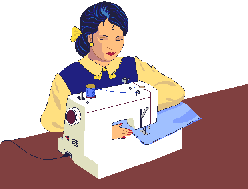 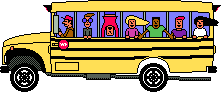 Барнаул
 2017г.
Цель: Создать условия для формирования представлений о семейном доходе, и основных источников дохода семьи.
Дидактическая задача: Выяснить значение понятия заработная плата и от чего она зависит.
Планируемые результаты:
Личностные:
 • осознание себя как члена семьи, общества и государства.
понимание финансового положения семьи;
Предметные: 
• представление о роли денег в семье и обществе;
• определение элементарных проблем в области семейных финансов и путей их решения;
уметь объяснять, что такое, семейный доход, заработная плата и из чего они формируются и складываются
Метапредметные: 
- регулятивные:
• понимание цели своих действий;
 составление простых планов с помощью учителя;
• проявление познавательной и творческой инициативы;
• оценка правильности выполнения действий;
• адекватное восприятие предложений товарищей, учителей, родителей;
- познавательные:
• освоение способов решения проблем творческого и поискового характера;
• овладение логическими действиями сравнения, обобщения, классификации, установления аналогий и причинно-следственных связей, построения рассуждений, отнесения к известным понятиям;
• овладение базовыми предметными и межпредметными понятиями;
- коммуникативные:
• постановка  и  формулировка  проблемы,  самостоятельное  создание  алгоритмов  деятельности  при  решении  проблем  творческого  и  поискового  характера; 
• планирование  учебного  сотрудничества, постановка  вопросов,  управление  умение  с  достаточной  полнотой  и  точностью  выражать  свои  мысли  в  соответствии  заданиями  и  условиями  коммуникации;  
• излагать своё мнение и аргументировать свою точку зрения и оценку событий;
Основные понятия
Доход. Зарплата
Компетенции
• Описывать и сравнивать источники доходов семьи.
• Объяснять причины различий в заработной плате.
• Объяснять, как связаны профессии и образование.
Межпредметные связи: окружающий мир, математика, русский язык, литература
На этапе Целеполагания и мотивация  к учебной деятельности мы использовали прием – «опорных слов»

 




- Чтобы определить ключевую фразу  занятия расставьте буквы в нужном порядке.


Работа с учебником 
 - «Рассмотрите жизненную ситуацию на с.80»
- «Определите тему нашего занятия»
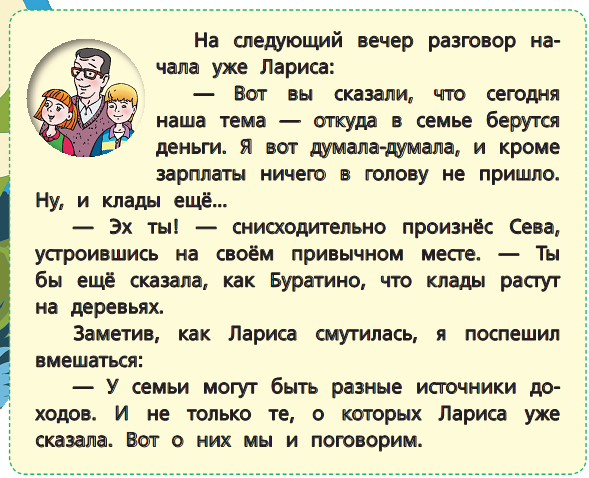 Постановка учебных задач и планирование происходит в ходе беседы с постановкой вопросов и обсуждением плана работы
На этапе формирования понятия ДОХОДЫ СЕМЬИ мы организовали работу в группах. Каждой группе была выдана карточка с определенным составом семьи и источниками дохода. Учащимся нужно было определить из чего может складываться доход семьи и от чего он зависит.
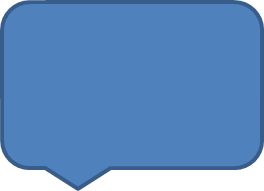 пенсия
зарплата
доходы
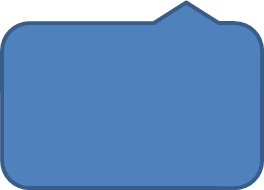 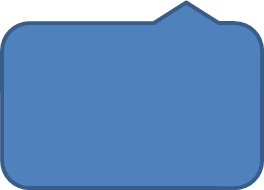 пособие
стипендия
Вывод: доход в семье складывается от разных членов семьи, размер дохода от каждого члена семьи разный. Основной источник дохода в каждой семье – это заработная плата родителей.
При формировании понятия ЗАРАБОТНАЯ ПЛАТА, учащимся было предложено исследовать материал учебника, ответить на вопросы и выполнить задание.
Работа была организована в группах:
Постеры вывешиваются на доске, докладчики комментируют работу своих групп. 
Далее делается вывод  учителем по формируемому понятию.
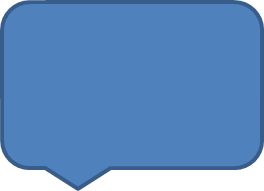 зарплата
повременная
сдельная
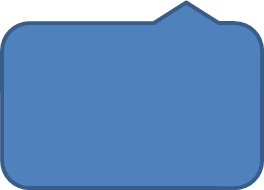 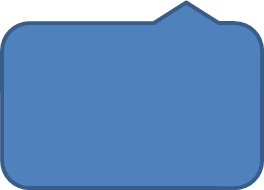 гонорар
премия
Размер заработной платы зависит от профессии, квалификации и опыта, а также от отрасли и организации, в которой работает человек.
Применение понятий и способов действий мы организовали с помощью интерактивной викторины.
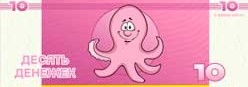 Стоимость вопросов
10
10 «денежек»
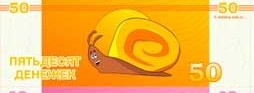 20
50«денежек»
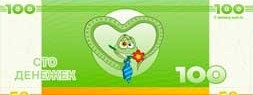 30
100 «денежек»
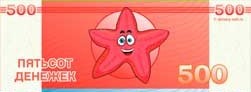 40
500 «денежек»
50
1000 «денежек»
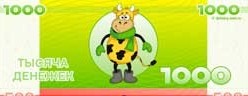 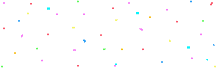 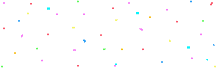 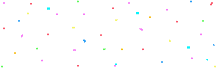 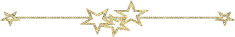 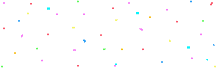 Интеллектуальная игра
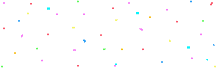 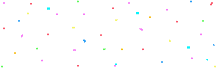 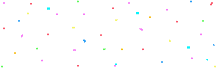 Викторина по теме
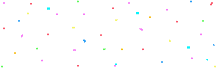 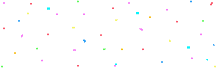 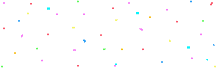 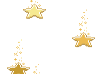 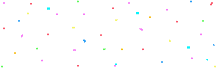 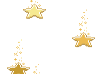 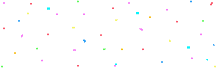 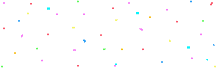 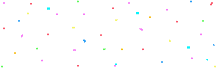 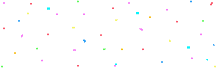 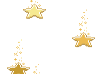 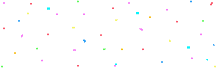 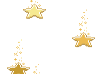 Откуда берутся деньги в семье?
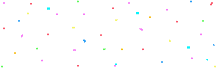 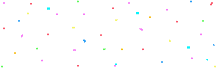 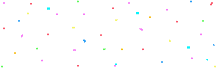 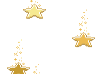 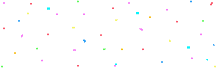 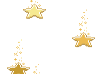 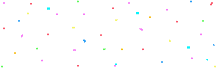 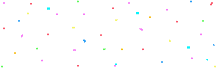 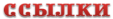 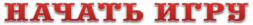 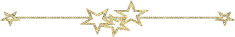 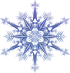 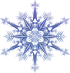 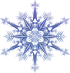 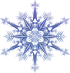 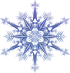 10
20
30
40
50
Загадки
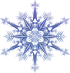 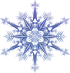 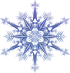 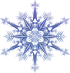 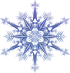 10
20
30
40
50
Вопросики
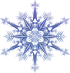 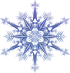 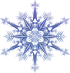 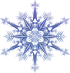 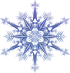 10
Доскажи словечко
20
30
40
50
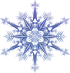 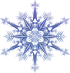 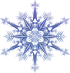 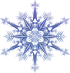 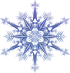 10
20
30
40
50
Одним словом
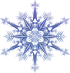 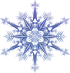 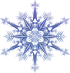 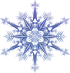 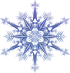 Это интересно
10
20
30
40
50
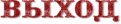 Загадки
10
У меня игрушка есть и монеток в ней не счесть.
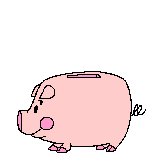 Копилка
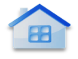 Загадки
20
Я кладу их не в платок, я кладу их в кошелек
Деньги
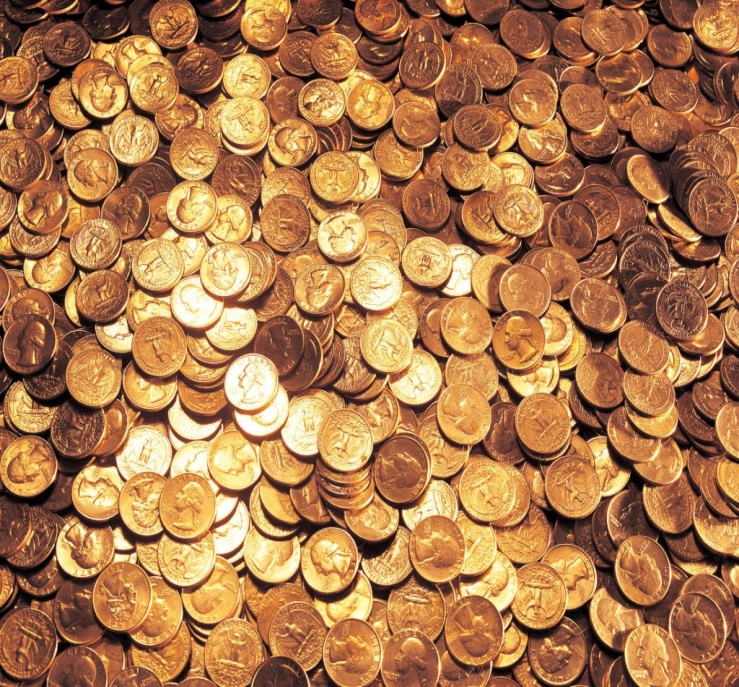 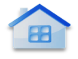 Загадки
30
Кто товары покупает деньги продавцу вручает?
Покупатель
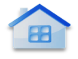 Загадки
40
Если заболела Юля, где мы купим ей пилюли?
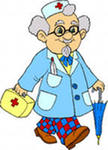 В аптеке
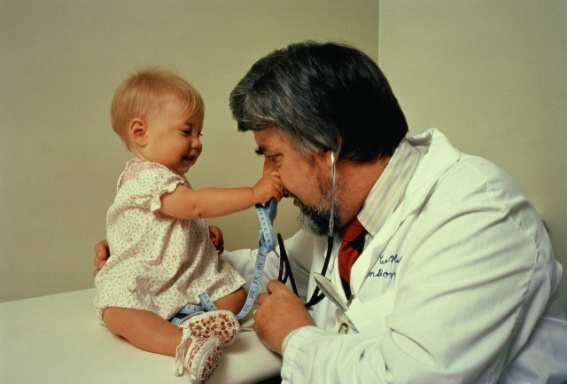 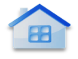 Загадки
50
Где на прилавке товары лежат, все разложенные в ряд?
В магазине
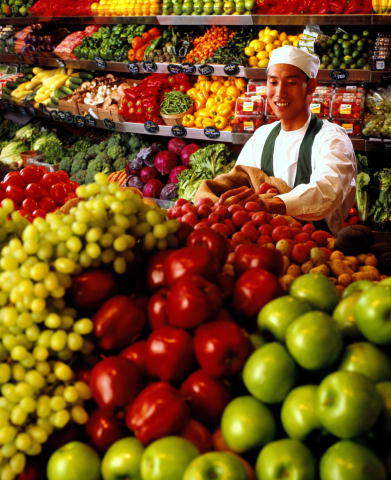 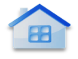 Вопросики
10
Что такое семейный доход?
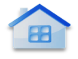 Вопросики
20
Назовите основные источники дохода семьи?
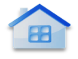 Вопросики
30
От чего зависит заработная плата?
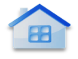 Вопросики
40
Какая профессия может принести самый высокий доход?
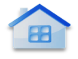 Вопросики
50
Что может получить Мария Ивановна за успешно выполненную работу.
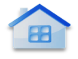 Доскажи словечко
10
Заработная плата, которая зависит от колличества произведенной продукции – это…
Сдельная
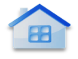 Доскажи словечко
20
Доход семьи – это …….. ……… полученных за определенный период времени.
Сумма денег
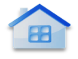 Доскажи словечко
30
Основным доходом современного человека является …
Заработная плата
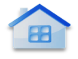 Доскажи словечко
40
Сумма денег полученных за определенный период – это…
Доход
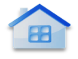 Доскажи словечко
50
Работа по найму, собственная предпринимательская деятельность – это
Источники доходов
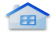 Одним словом
10
К какой отрасли можно отнести данные профессии?
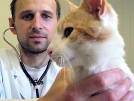 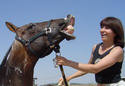 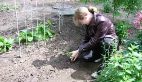 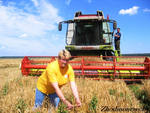 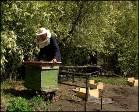 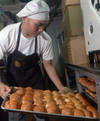 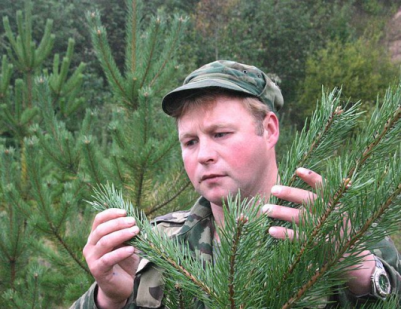 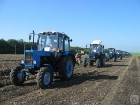 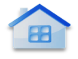 Одним словом
20
Назовите сферу деятельности данных профессий
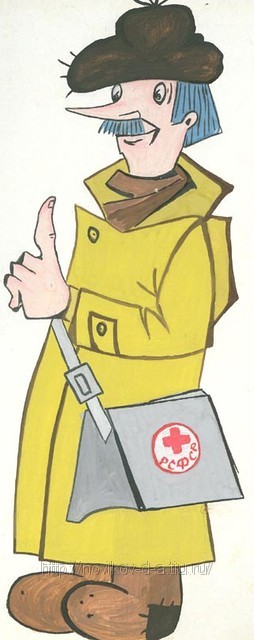 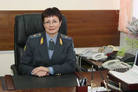 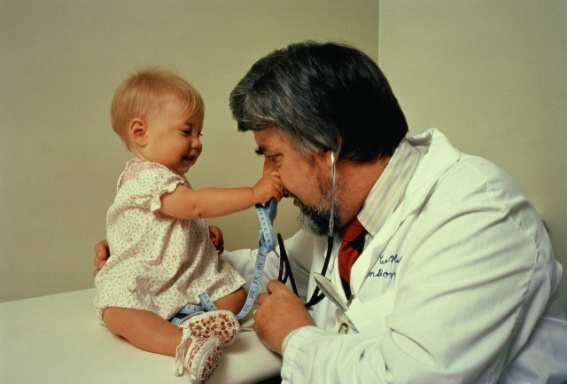 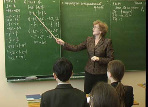 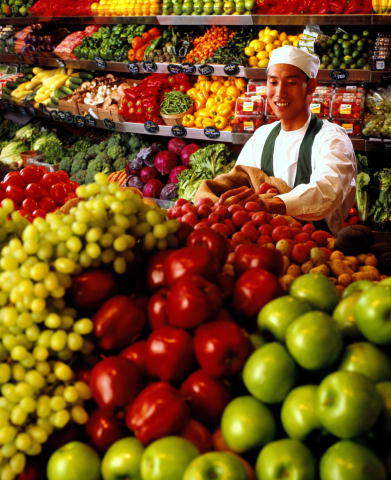 Услуги
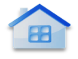 Одним словом
30
Кто видит землю в иллюминаторе
Космонавт
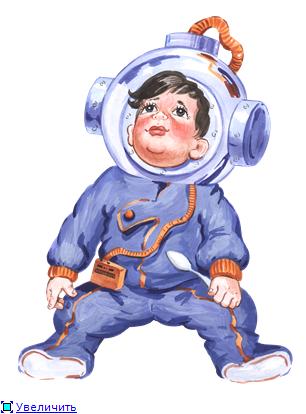 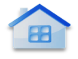 Одним словом
40
Представитель какой профессии чаще всего поет песню : « Мы едем, едем, едем в далекие  края…»
Шофер
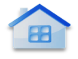 Одним словом
50
Как называется вознаграждение, которое получают писатели, артисты, адвокаты?
Гонорар
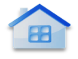 Это интересно
10
Какова обязанность сотрудника отеля на  Виргинских островах Карибского моря?
Обрывать кокосовые орехи
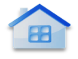 Это интересно
20
Какую работу выполняет дояр гремучих змей?
Добывает яд
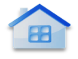 Это интересно
30
С каким образованием работают специальные люди на фабриках по производству сыра «пармезан»
С музыкальным
Это интересно
40
Какие требования предъявляются к руководителю коммерческой организации
Знание иностранного языка
Опыт работы 10-15 лет
Экономическое образование
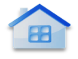 Это интересно
50
Какую работу выполняли сотрудники аэропорта в Цюрихе?
Ловят убежавших у пассажиров птиц и зверей
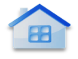 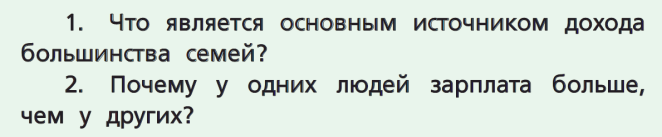 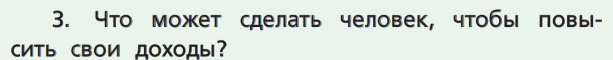 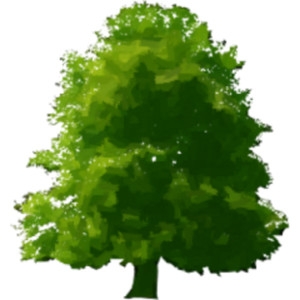 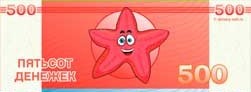 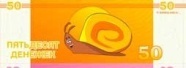 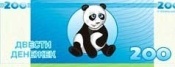 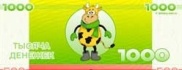 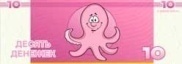 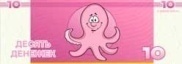 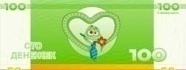 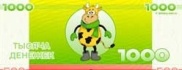 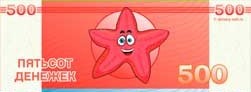 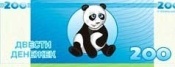 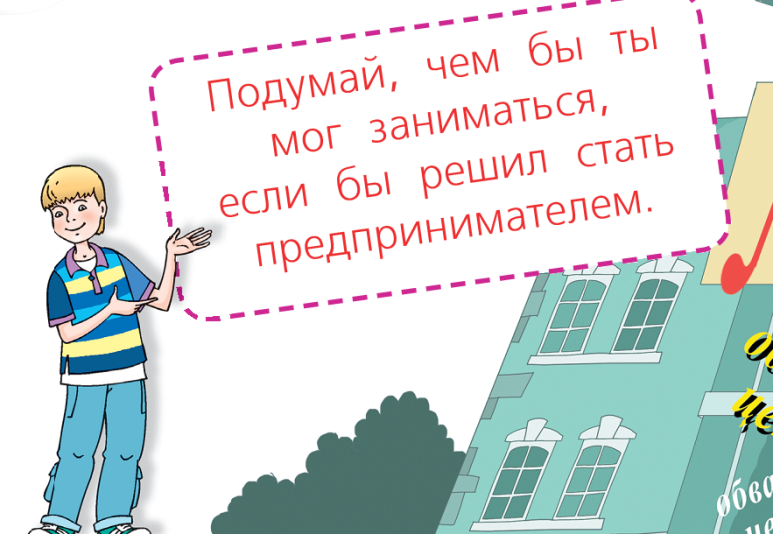 Домашнее задание
Спасибо за внимание!
Интернет-ресурсы
Уголок со звездами:   https://img-fotki.yandex.ru/get/5109/svetlera.16c/0_5662a_8158dd54_orig 
Золотые анимированные звездочки (1 слайд): http://img0.liveinternet.ru/images/attach/c/3/77/957/77957384_77772038_zvezdochki.gif
«Конфетти» (1 слайд):   http://img1.liveinternet.ru/images/attach/b/2/2/633/2633622_6076627_5283499_i102714521_66418.gif 
Фон      
На момент создания шаблона все ссылки  являются активными